Великий Устюг Родина Деда Мороза
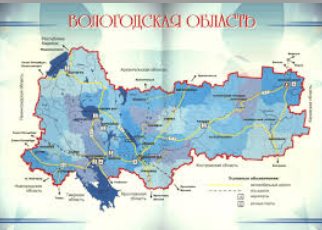 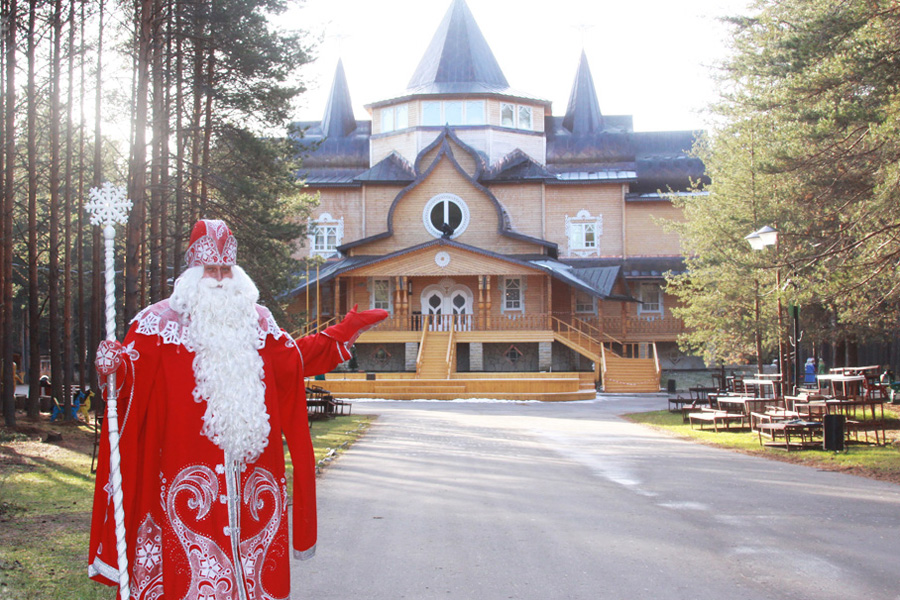 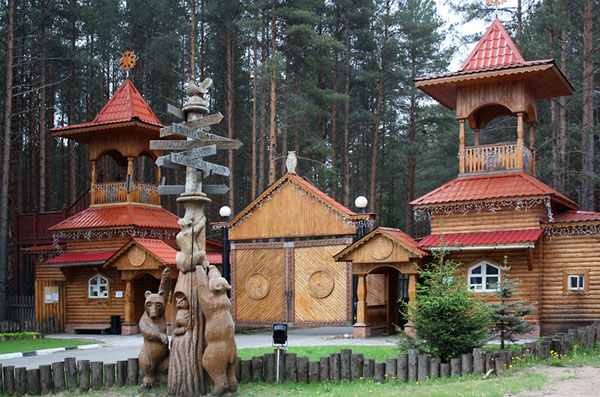 Вотчина Деда Мороза располагается в 13 км от старинного города Великий Устюг на территории роскошного соснового бора.
Вотчина Деда мороза
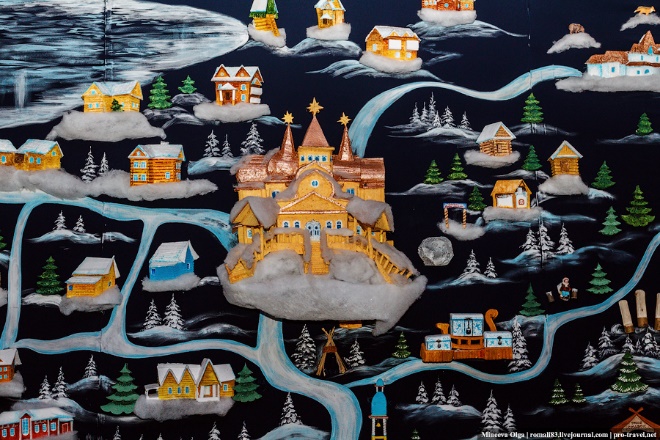 Владения Деда Мороза занимают 43 гектара.
На вотчине есть зоопарк, зимний сад, ледник, почта, кузница, лесная аптека, дом ремесел, столярная мастерская, дом моды.
На тропе сказок
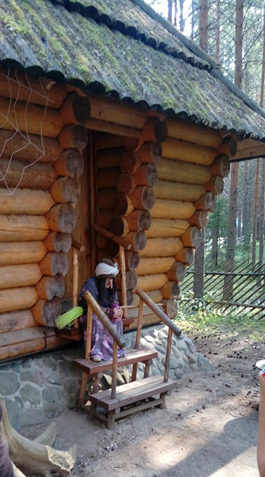 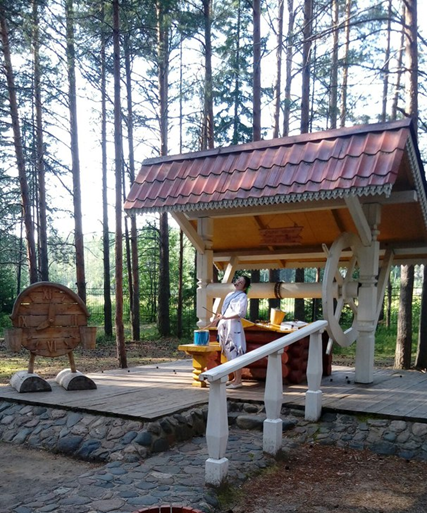 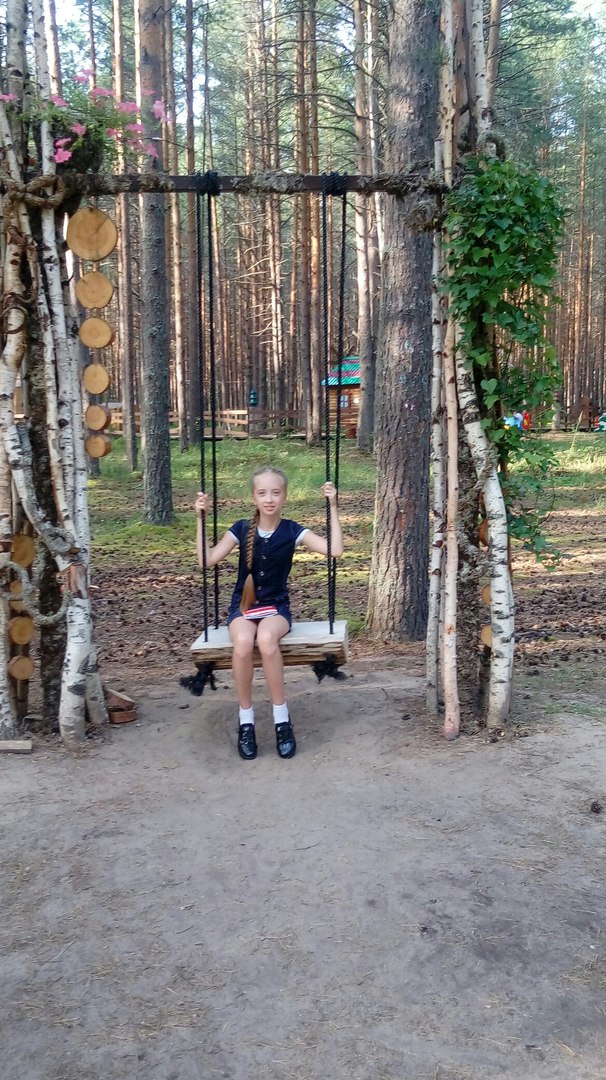 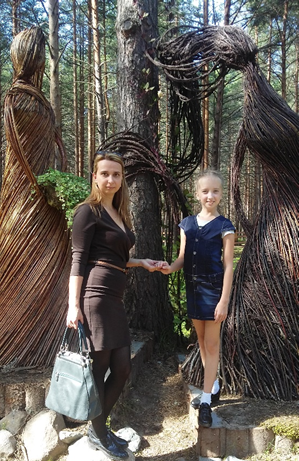 Здесь гостей ждут жители волшебного леса, Домик Лесовичка, Волшебный колодец, Заколдованный мост, молодецкие забавы… Сказочные герои общаются на исключительном, редком в повседневной жизни, сказочном языке, богатом шутками, прибаутками, загадками.
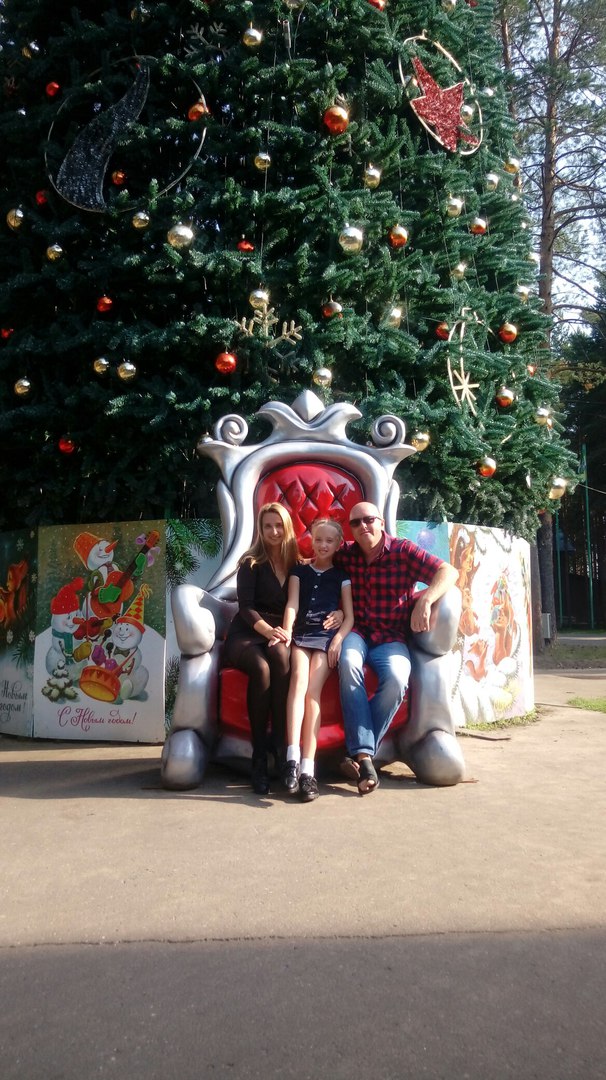 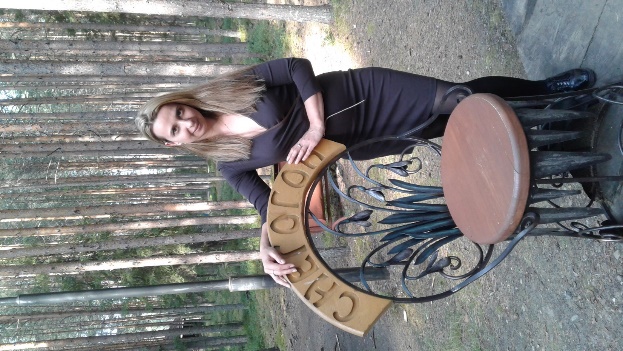 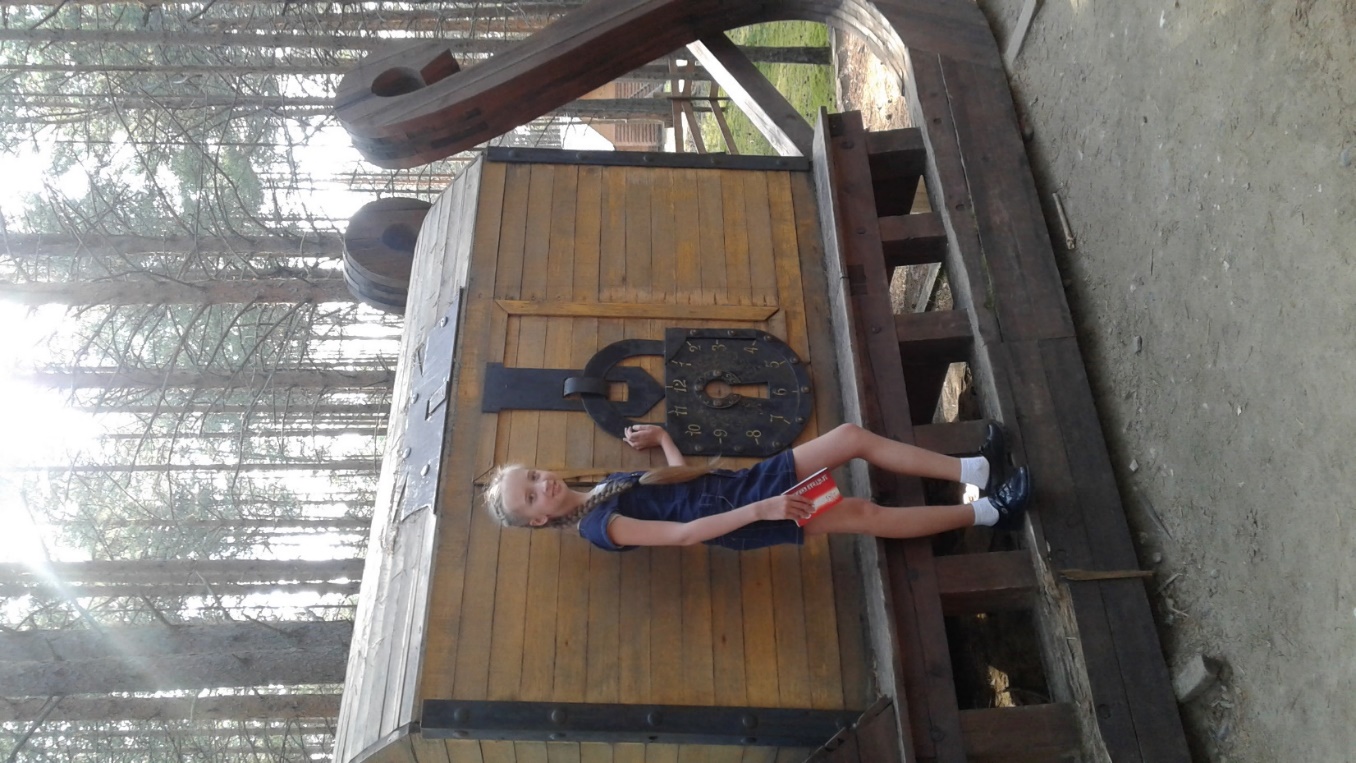 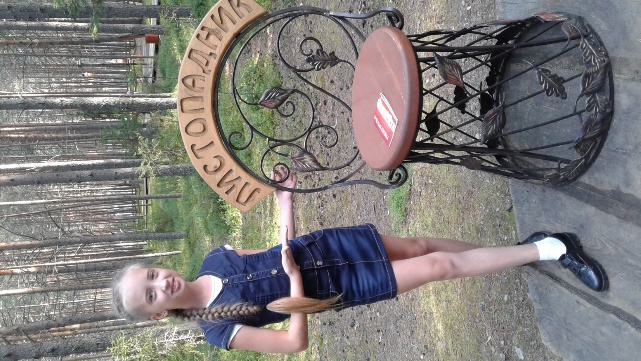 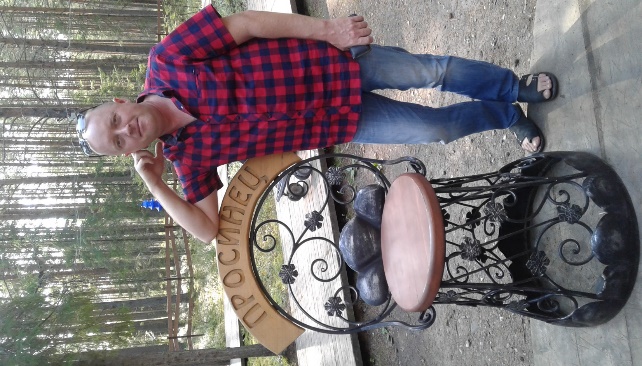 Здесь можно набраться мудрости у многовекового дуба, обогреться у костра Двенадцати месяцев и узнать, где Дед Мороз добро хранит.
Почта Деда Мороза
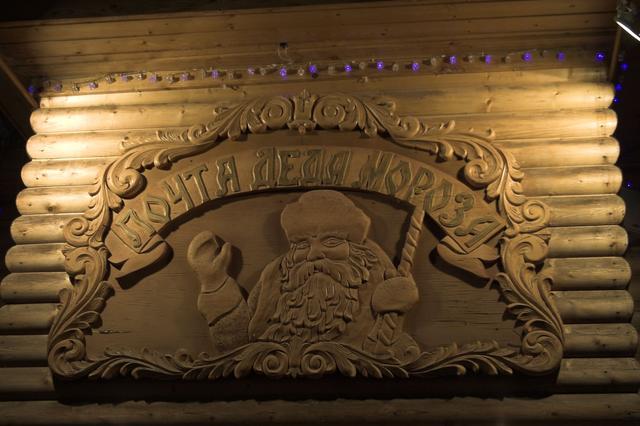 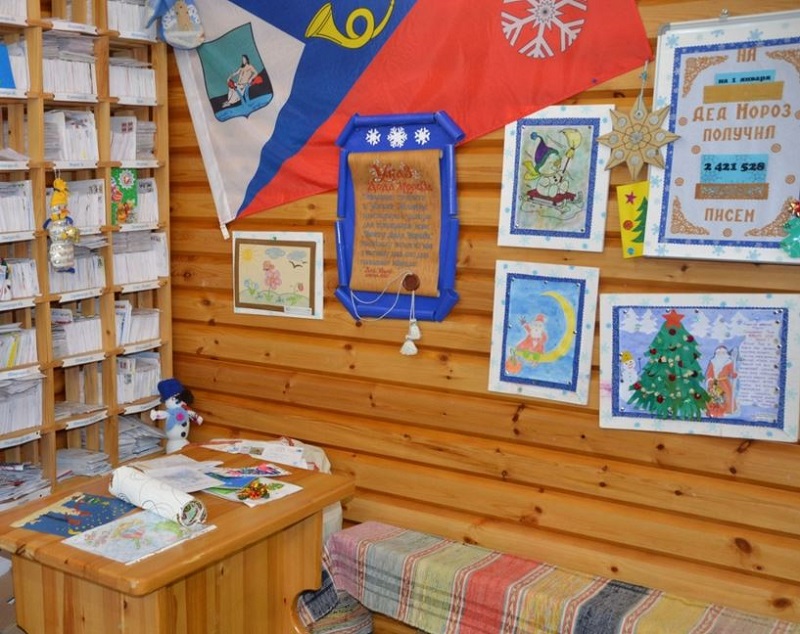 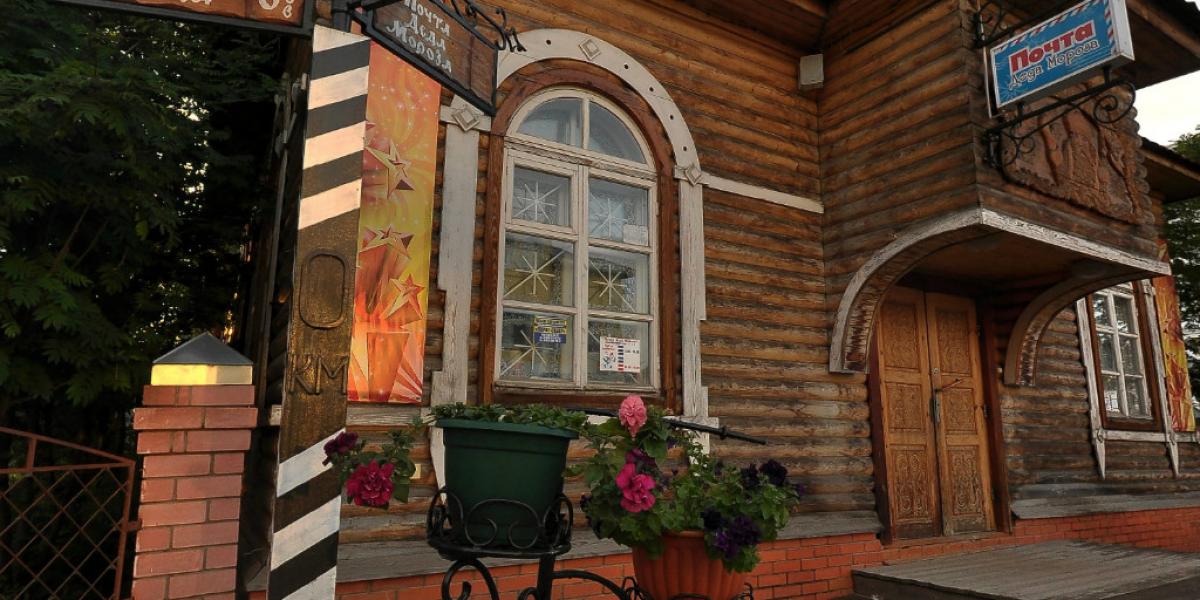 Ежегодно на адрес Деда Мороза приходит около 200 тысяч писем из России, ближнего или дальнего зарубежья.
Спальня Деда Мороза
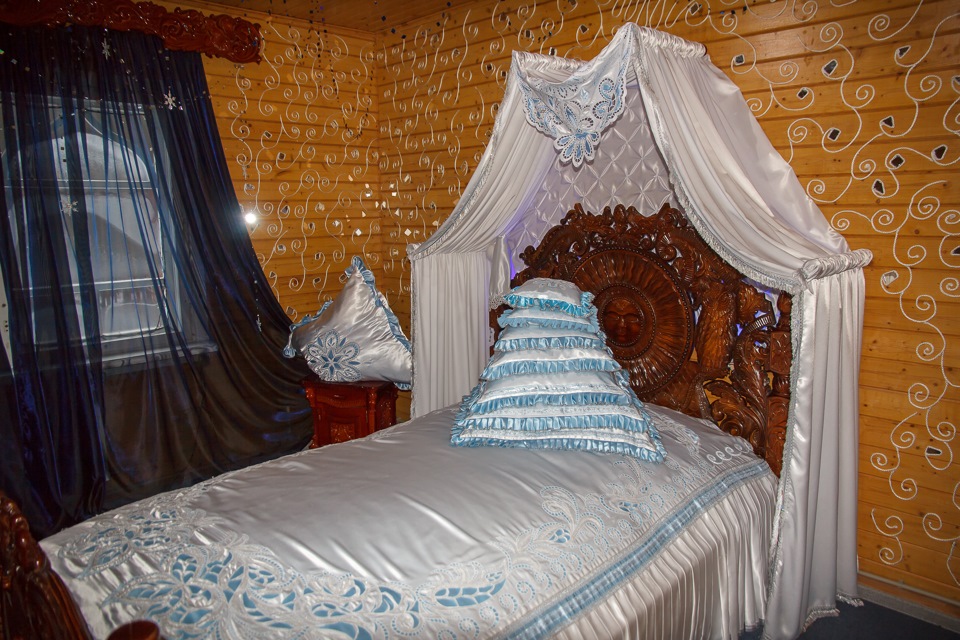 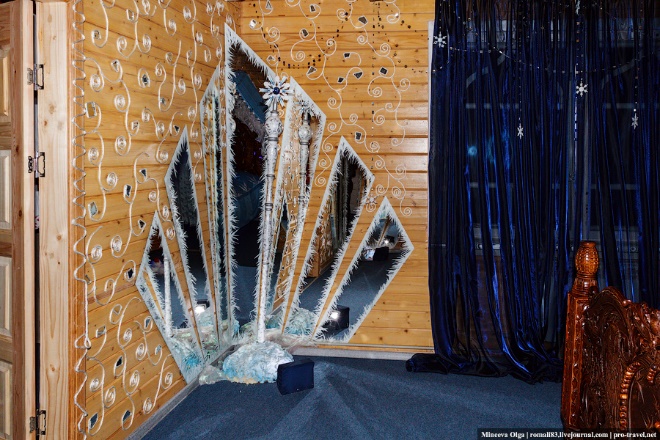 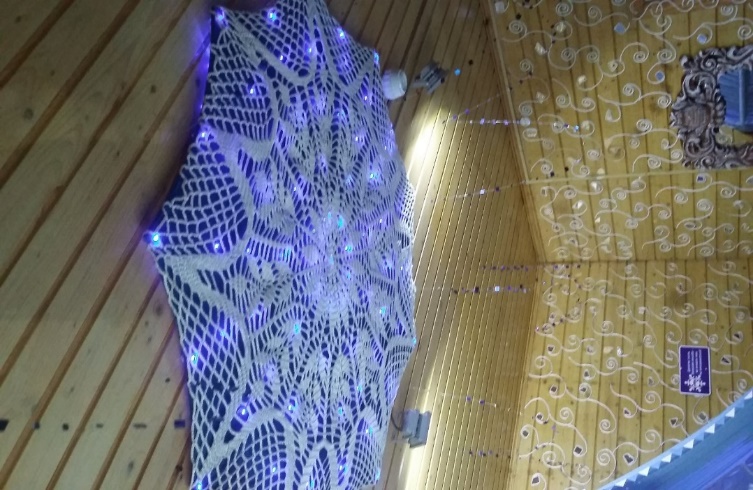 Центральное место в спальне отведено удивительно красивой кровати, изготовленной из дерева. Перина сделана из ароматных трав. Семь подушек, сложенных друг на друга, предназначены для разных дней недели. А рядом с кроватью, на тумбочке восьмая подушечка - праздничная
Зимний сад
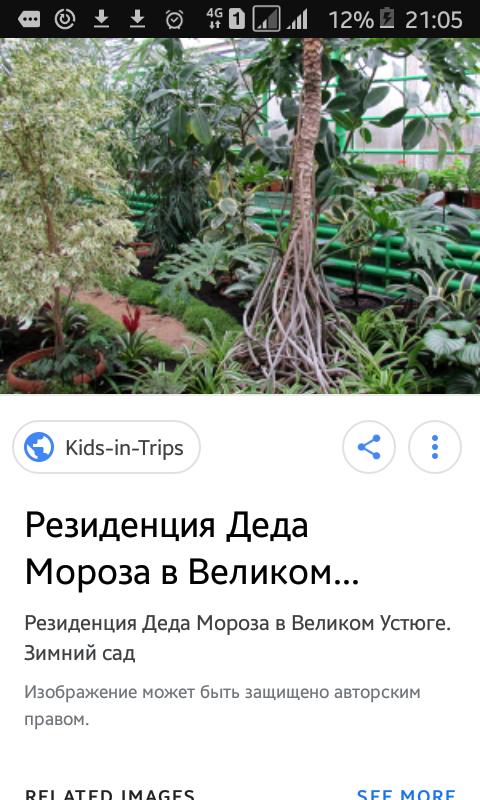 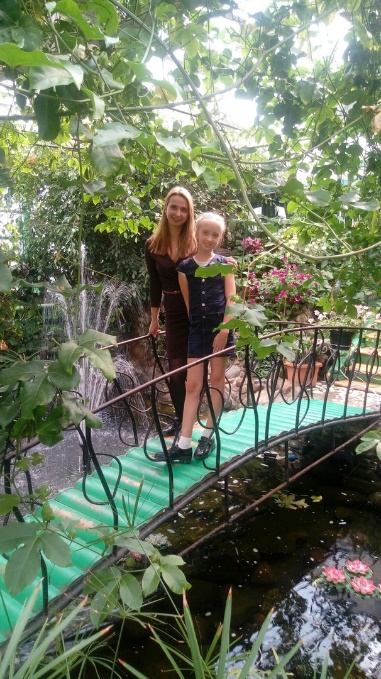 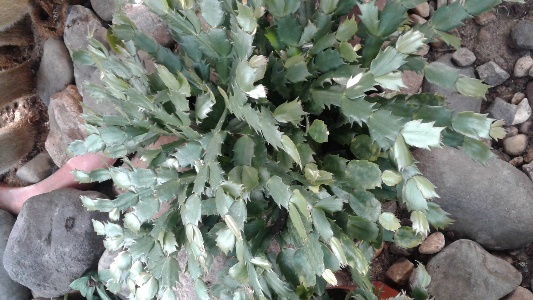 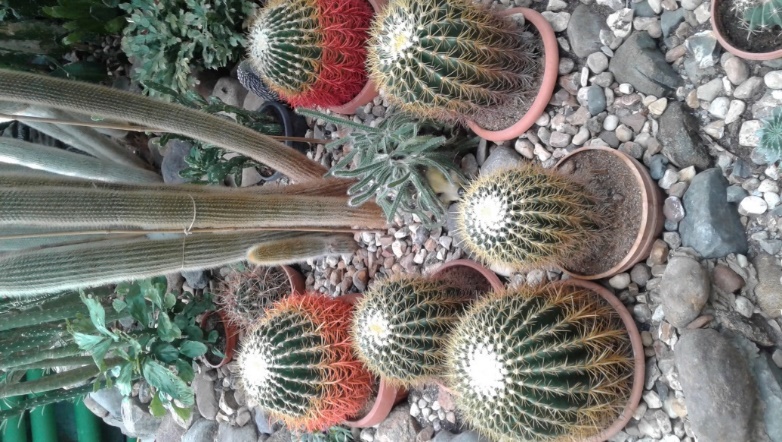 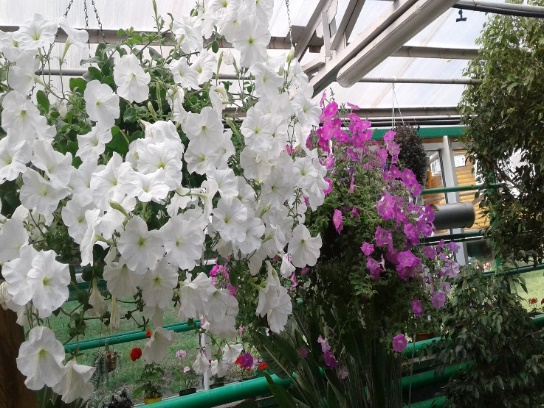 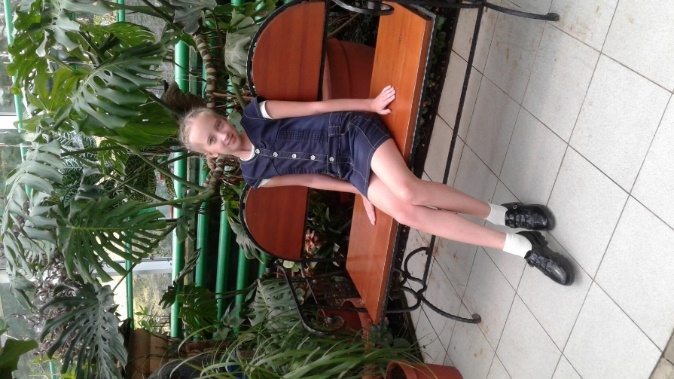 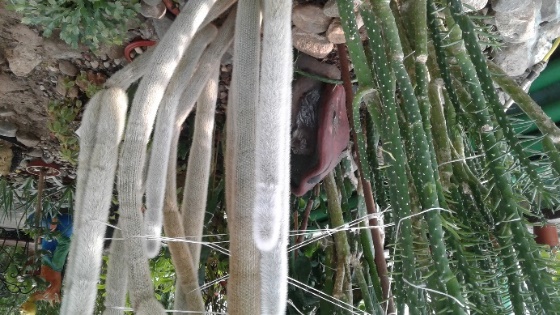 Зимний сад – царство тропических растений.
Кабинет Деда Мороза
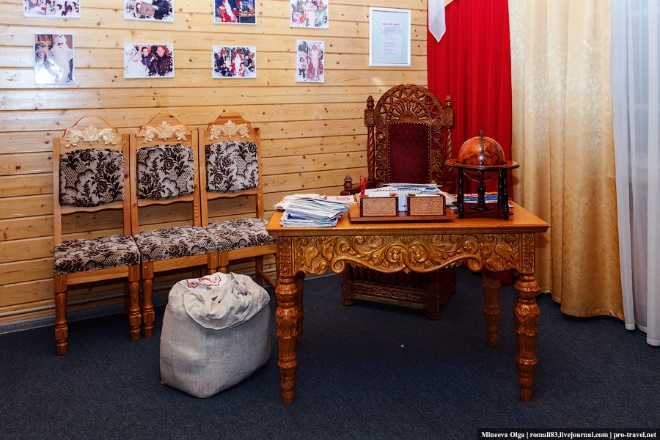 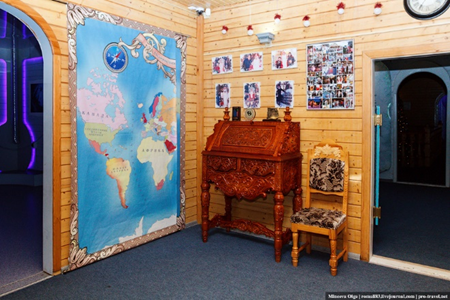 Кабинет Деда Мороза обставлен деревянной мебелью ручной работы. Все предметы интерьера украшены узорами, созданными в старинной техники резьбы.
Лаборатория Деда Мороза
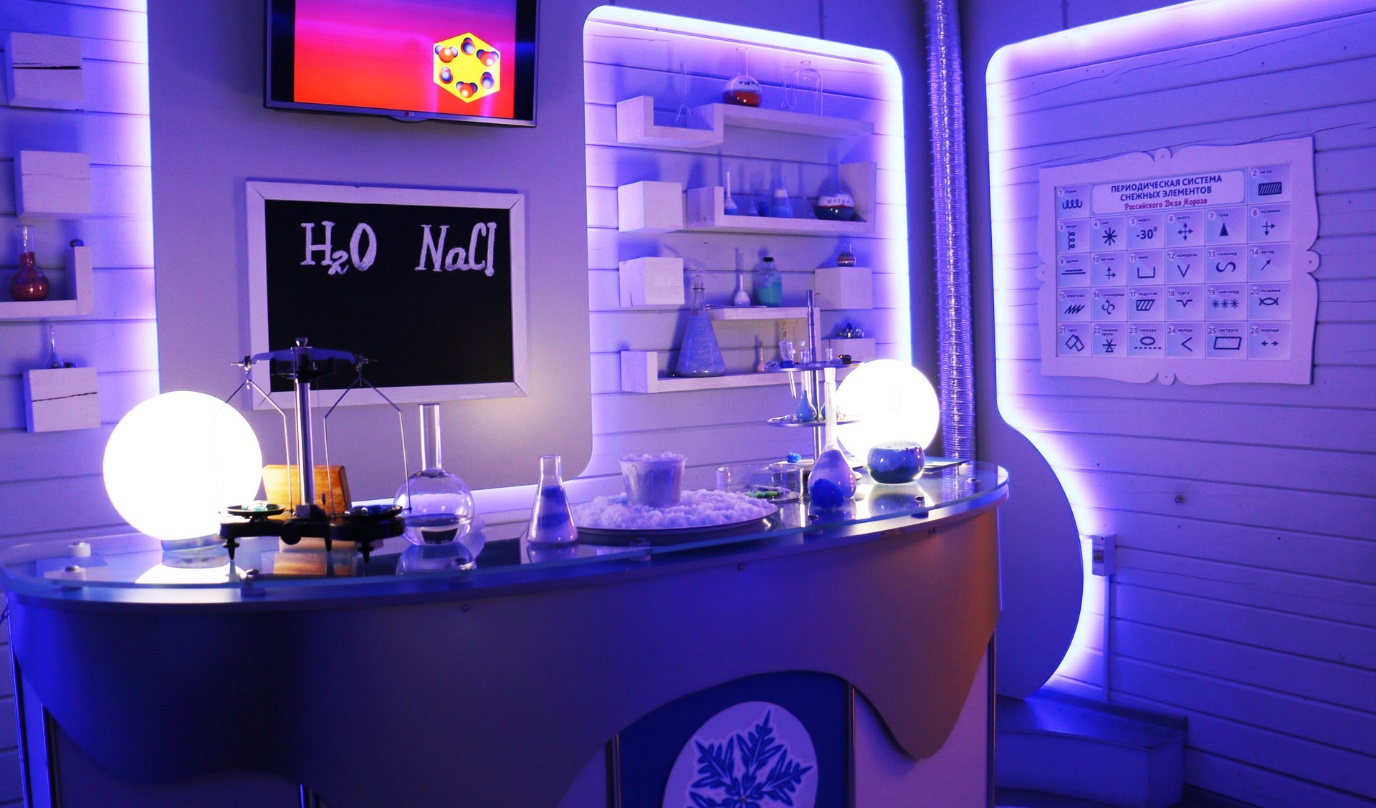 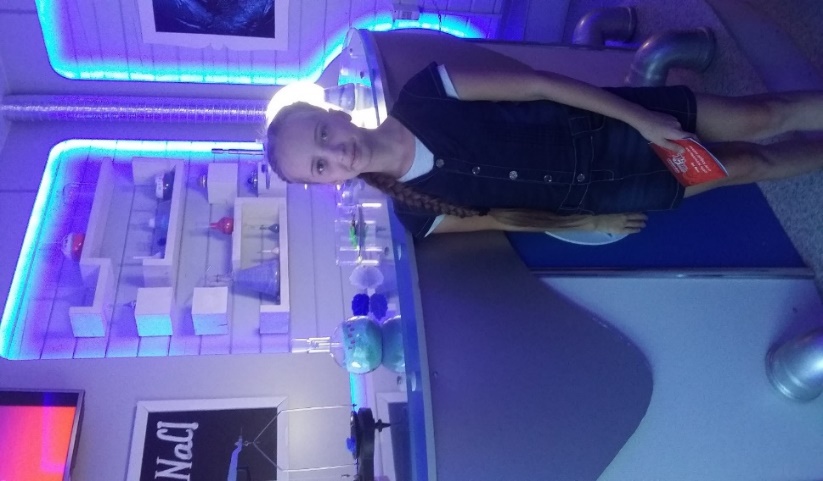 Здесь происходит волшебство. Здесь Дед Мороз со своими помощниками научно доказывают, что двух одинаковых снежинок не бывает!
Библиотека Деда Мороза
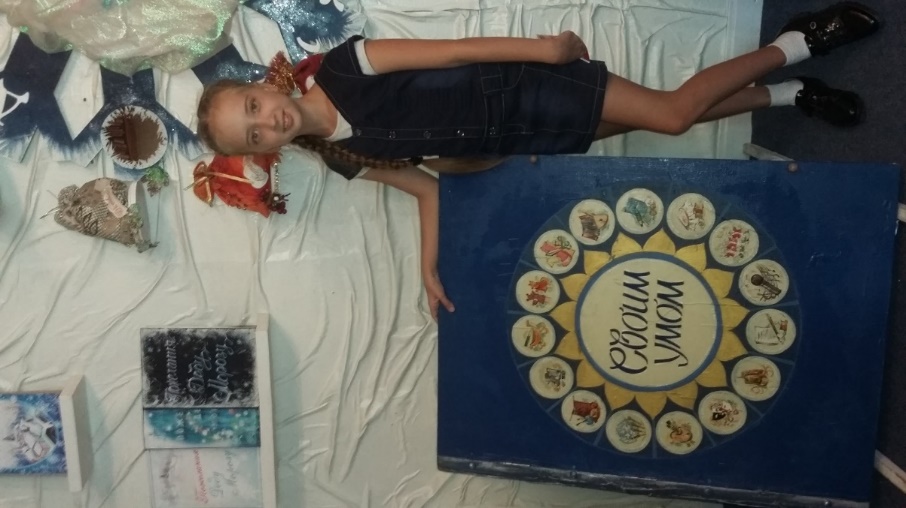 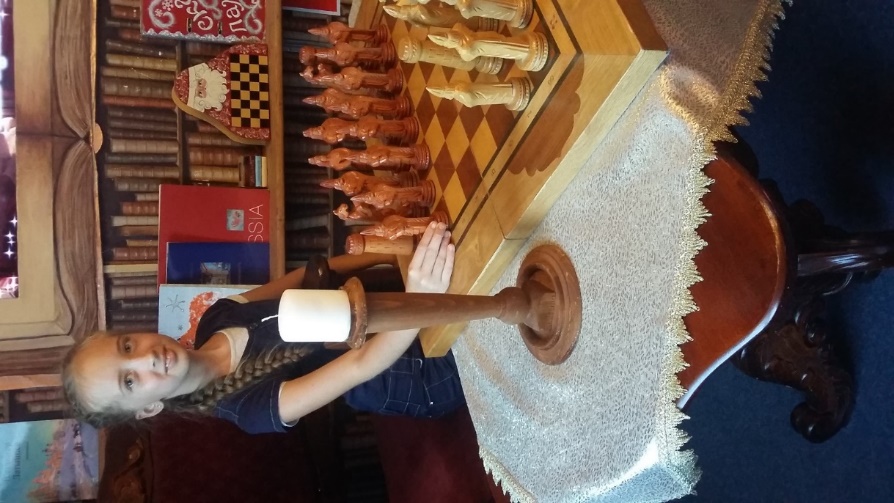 В библиотеке собраны тысячи книг. Все знания Дед Мороз берет исключительно из книг. Каких тут книг только нет – от книжек-малышек до книг-гигантов. Книга «Своим умом» самая любимая у Деда Мороза!
Гардеробная
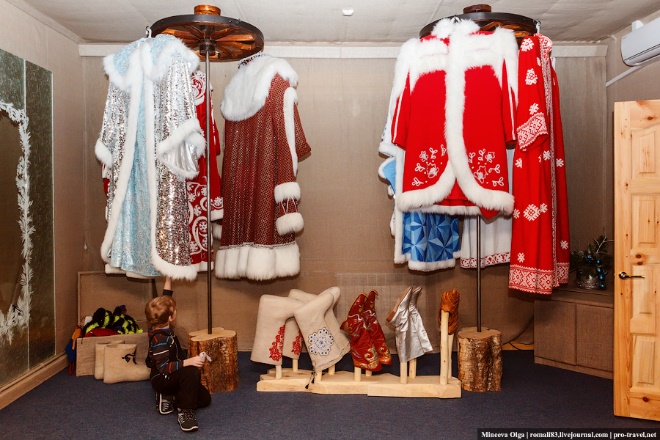 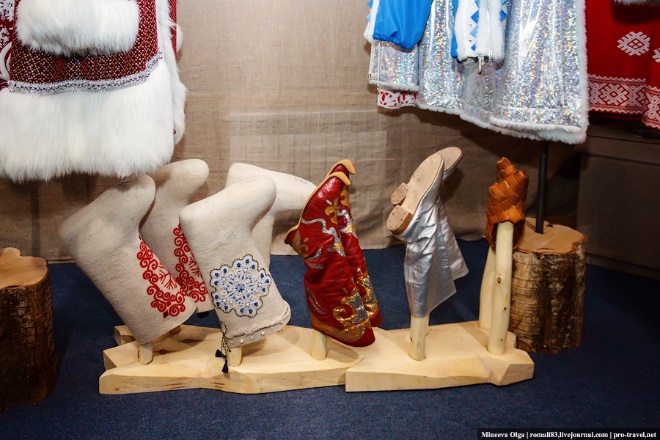 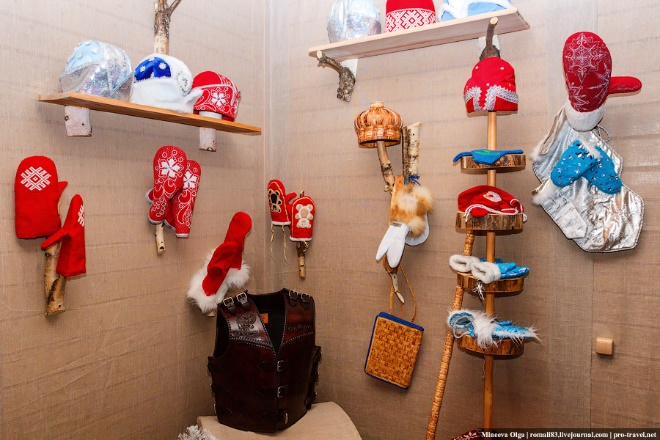 Разных костюмов у Деда Мороза больше полусотни. Все костюмы шьют мастерицы Дома моды Деда Мороза!
Тронный зал
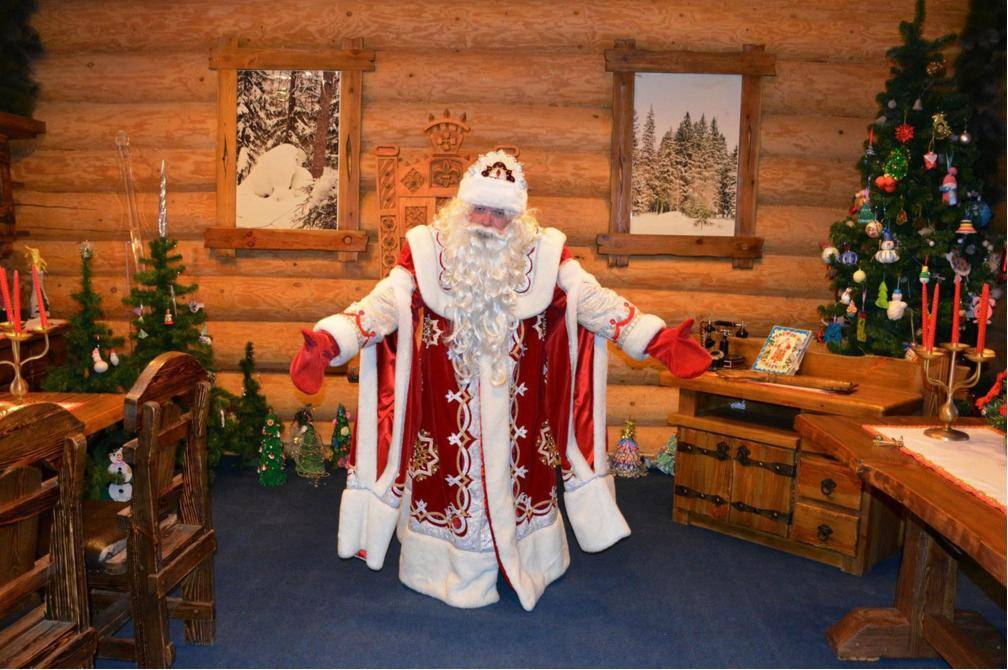 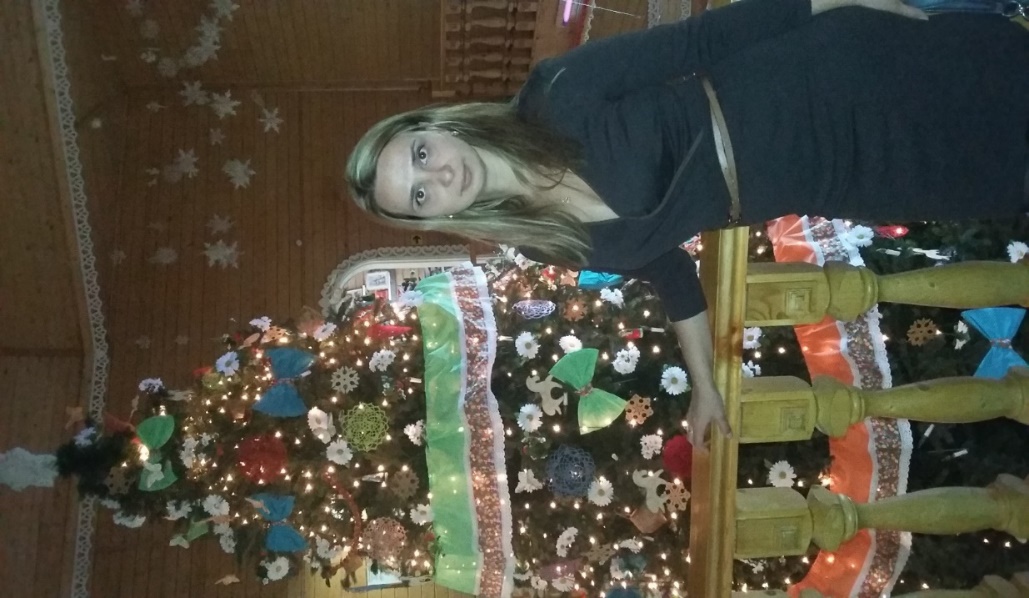 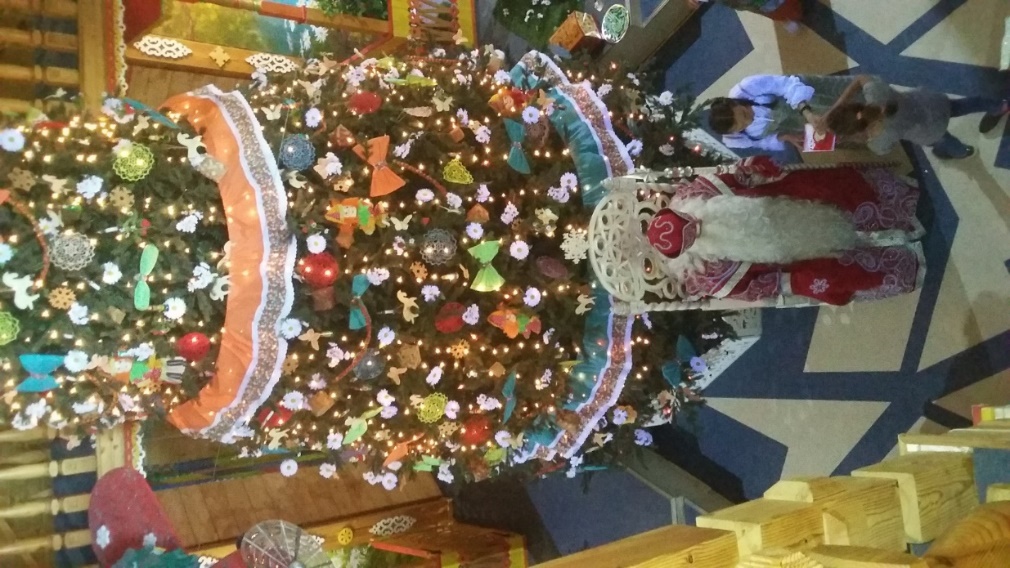 Посреди зала – главная елка Вотчины, меняющая наряд два раза в год. На весну и лето украшают её ромашками и бабочками, бантами и ягодами, а на осень и зиму – снежинками, шарами и золотыми бусами.
Комната ёлочек
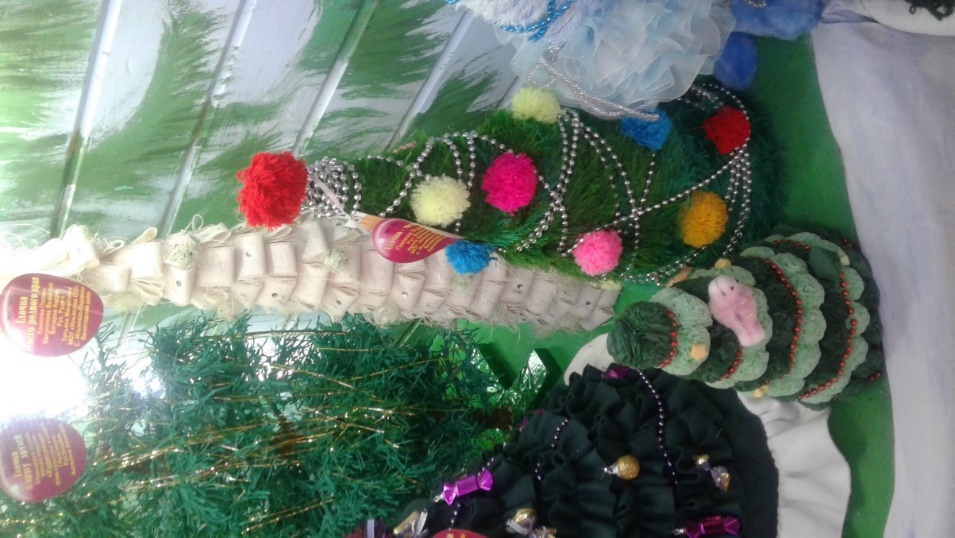 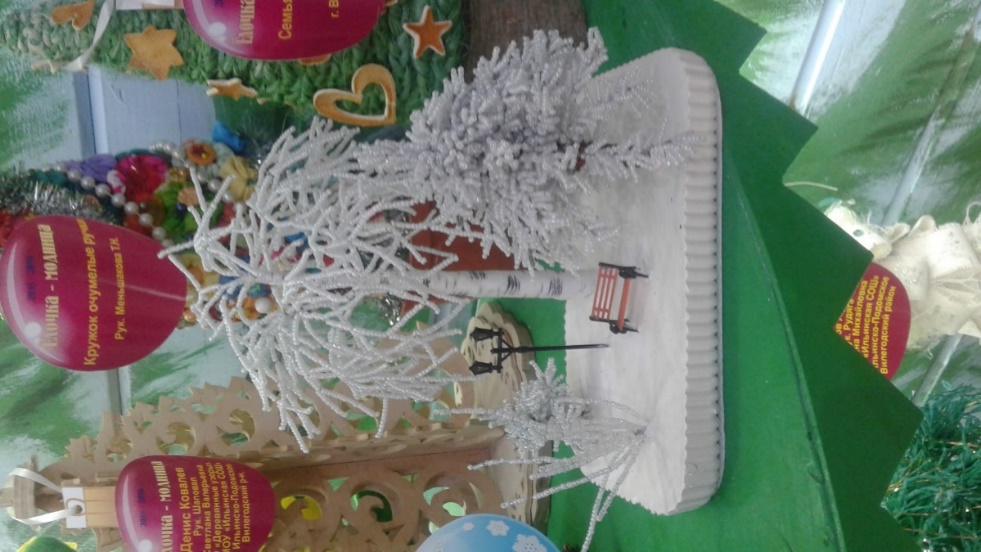 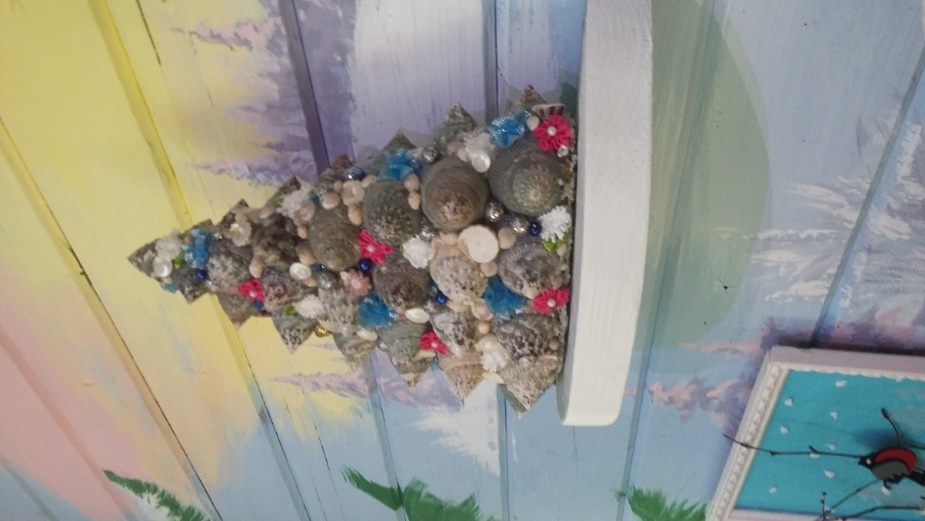 В этой комнате собраны самые удивительные ёлочки, которые каждый год присылают участники конкурса «В ожидании чуда».
Спасибо за внимание!!!